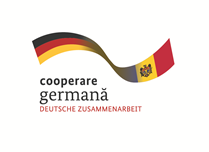 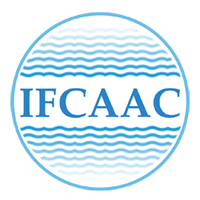 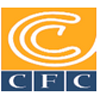 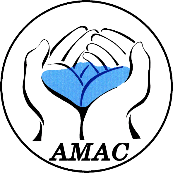 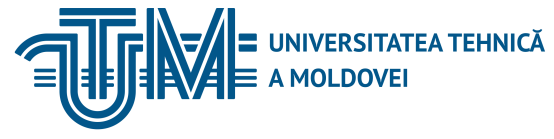 INSTITUTUL DE FORMARE CONTINUĂ ÎN DOMENIUL ALIMENTĂRII CU APĂ ŞI CANALIZĂRII
PENTRU MEMBRII ASOCIAȚIEI „MOLDOVA APĂ-CANAL”
Curs de instruire pentru angajații operatorilor „Apă-Canal”Modulul 11:  Procedurile de achiziție a bunurilor, lucrărilor și serviciilor utilizate în activitatea titularilor de licențe din sectorul apă și canalizareSesiunea 6:  Regulamentul privind procedurile de achiziţie a bunurilor, lucrărilor şi serviciilor utilizate în activitatea titularilor de licenţă din sectoarele electroenergetic, termoenergetic,  gazelor naturale şi a operatorilor care furnizează serviciul public de alimentarecu apă şi de canalizare nr. 24/2017 din 26.01.2017Expert  Andrei AdamAgenția Națională pentru Reglamentare în Energetică17 – 24 – 31 ianuarie 2018,  Chișinău
14/01/2018
Andrei Adam
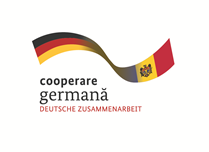 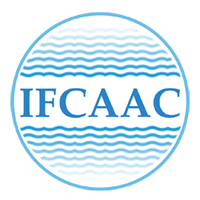 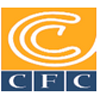 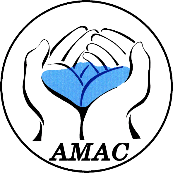 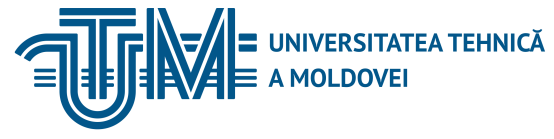 INSTITUTUL DE FORMARE CONTINUĂ ÎN DOMENIUL ALIMENTĂRII CU APĂ ŞI CANALIZĂRII
PENTRU MEMBRII ASOCIAȚIEI „MOLDOVA APĂ-CANAL”
Obiectiv: Reglementarea procedurilor de achiziţie a bunurilor, lucrărilor şi serviciilor utilizate în activitatea titularilor de licenţă  care furnizează serviciul public de alimentare cu apă şi de canalizare.
14/01/2018
ANRE
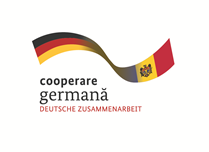 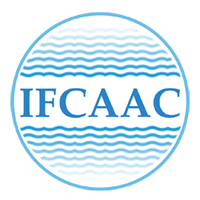 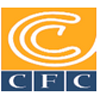 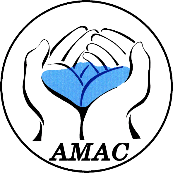 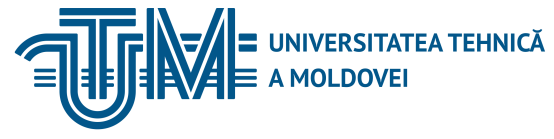 INSTITUTUL DE FORMARE CONTINUĂ ÎN DOMENIUL ALIMENTĂRII CU APĂ ŞI CANALIZĂRII
PENTRU MEMBRII ASOCIAȚIEI „MOLDOVA APĂ-CANAL”
I. Scopul
1) stabilirea procedurilor clare şi transparente ce urmează a fi respectate în procesul de achiziţie a bunurilor, lucrărilor şi serviciilor, solicitate de către Beneficiar a fi incluse în scopuri tarifare;2) dezvoltarea concurenţei, eficientizarea achiziţiilor; 3) asigurarea respectării principiilor cheltuielilor minime şi eficienţei maxime; 4) asigurarea stabilirii tarifelor în baza cheltuielilor justificate şi strict necesare pentru desfăşurarea activităţii de producere, transport, distribuţie şi furnizare la preţuri reglementate a gazelor naturale, a energiei electrice, a energiei termice şi de furnizare a serviciului public de alimentare cu apă, de canalizare.
14/01/2018
ANRE
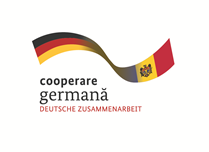 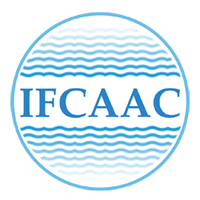 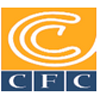 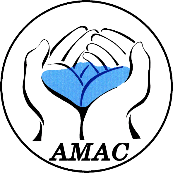 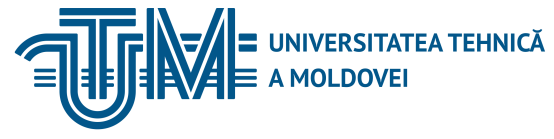 INSTITUTUL DE FORMARE CONTINUĂ ÎN DOMENIUL ALIMENTĂRII CU APĂ ŞI CANALIZĂRII
PENTRU MEMBRII ASOCIAȚIEI „MOLDOVA APĂ-CANAL”
Domeniul și pragurile de aplicare
Regulamentul este obligatoriu pentru titularii de licenţe, care desfăşoară activităţi reglementate în sectorul: electroenergetic,                                   sectorul termoenergetic,                                   sectorul gazelor naturale             serviciul public de alimentare cu apă şi de canalizare.Regulamentul se aplică contractelor de achiziţii a căror valoare estimată, fără taxa pe valoarea adăugată (TVA), este egală sau mai mare decât următoarele praguri:- pentru contractele de achiziţii de bunuri sau servicii – 200 mii lei;- pentru contractele de achiziţii de lucrări – 300 mii lei.
14/01/2018
ANRE
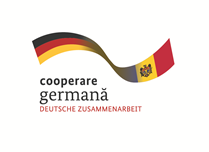 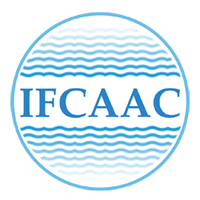 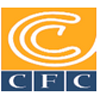 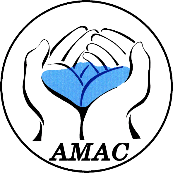 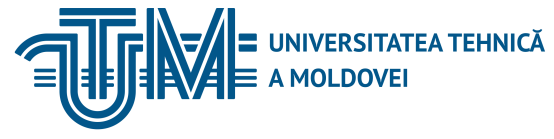 INSTITUTUL DE FORMARE CONTINUĂ ÎN DOMENIUL ALIMENTĂRII CU APĂ ŞI CANALIZĂRII
PENTRU MEMBRII ASOCIAȚIEI „MOLDOVA APĂ-CANAL”
Domeniul și praguri de aplicare
Regulament nu se aplică în cazurile în care:                                         (excepții)a) valoare estimată este mai mică decât pragurile valorice (200/300);b) se atribuie în alte scopuri decât pentru activităţile reglementate (alte activități);c) se atribuie în scop de revânzare către terţi (se determină pînă la achiziție);d) au ca obiect procurarea sau locaţiunea de terenuri, de reţele, de elemente ale sistemelor publice de alimentare cu apă şi de canalizare, sau a drepturilor asupra acestora (cu excepția serviciilor financiare pentru procurarea acestora);
14/01/2018
ANRE
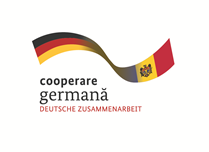 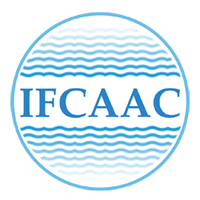 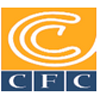 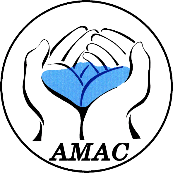 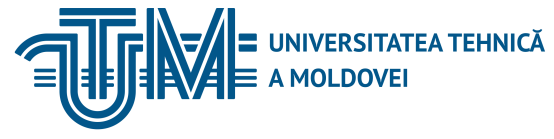 INSTITUTUL DE FORMARE CONTINUĂ ÎN DOMENIUL ALIMENTĂRII CU APĂ ŞI CANALIZĂRII
PENTRU MEMBRII ASOCIAȚIEI „MOLDOVA APĂ-CANAL”
Domeniul și praguri de aplicare
Regulament nu se aplică în cazurile în care:                                        (excepții)e) se referă la prestarea serviciilor financiare în legătură cu emiterea, cumpărarea, vânzarea sau transferul valorilor mobiliare sau al altor instrumente financiare, în special în legătură cu operaţiunile de acumulare de bani şi/sau de capital;f) sunt atribuite unor operatori economici sau organe cu drept exclusiv de prestare a anumitor servicii, în conformitate cu legislaţia;g) se referă la angajarea forţei de muncă;h) se atribuie achiziţionării de bunuri, de lucrări şi de servicii prestate de operatorii economici preţurile şi tarifele cărora sunt reglementate de stat (gaze naturale, energie termică, energie electrică, transport feroviar);
14/01/2018
ANRE
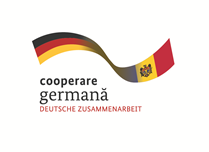 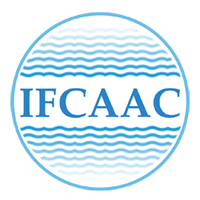 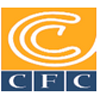 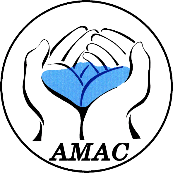 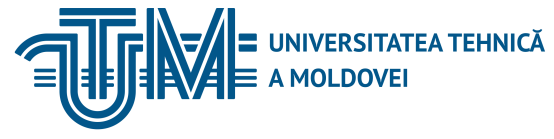 INSTITUTUL DE FORMARE CONTINUĂ ÎN DOMENIUL ALIMENTĂRII CU APĂ ŞI CANALIZĂRIIPENTRU MEMBRII ASOCIAȚIEI „MOLDOVA APĂ-CANAL”Domeniul și praguri de aplicare
Regulament nu se aplică în cazurile în care:
                                       (excepții)
i) se atribuie la achiziţionarea de către beneficiar a bunurilor din rezervele materiale de stat şi de mobilizare;j) se reglementează conform normelor procedurale ale unui organism internaţional;
k) se referă la serviciile de arbitraj şi conciliere;l) se referă la serviciile de audit;m) se referă la serviciile prestate de executorii judecătoreşti şi de notari; n) se referă la încheierea contractelor pe piaţa energiei electrice şi gazelor naturale.
14/01/2018
ANRE
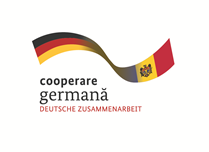 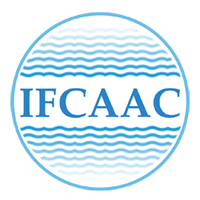 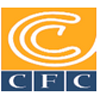 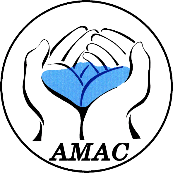 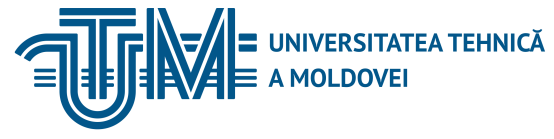 INSTITUTUL DE FORMARE CONTINUĂ ÎN DOMENIUL ALIMENTĂRII CU APĂ ŞI CANALIZĂRIIPENTRU MEMBRII ASOCIAȚIEI „MOLDOVA APĂ-CANAL”II. Beneficiarul Obligațiunile beneficiarului:
Pentru realizarea obligaţiilor sale, în cadrul procesului de achiziţii, beneficiarul trebuie:

a) să aprobe planurile anuale de achiziţii;
b) să creeze comisii de achiziţii; 
c) să asigure participarea largă a operatorilor economici la procesul de achiziţii;
d) să încheie contracte de achiziţii cu operatorii economici câştigători în cadrul procedurilor de achiziţii;
14/01/2018
ANRE
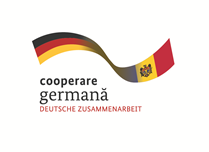 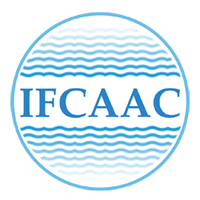 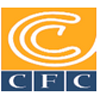 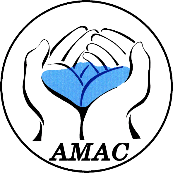 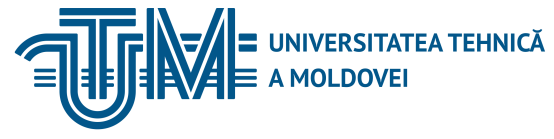 INSTITUTUL DE FORMARE CONTINUĂ ÎN DOMENIUL ALIMENTĂRII CU APĂ ŞI CANALIZĂRIIPENTRU MEMBRII ASOCIAȚIEI „MOLDOVA APĂ-CANAL”II. Beneficiarul Obligațiunile beneficiarului:
Pentru realizarea obligaţiilor sale, în cadrul procesului de achiziţii, beneficiarul trebuie:

e) să gestioneze realizarea contractelor de achiziţii încheiate în termenele şi condiţiile stabilite;
f) să asigure evidenţa, integritatea şi păstrarea tuturor documentelor întocmite, aplicate şi recepţionate în cadrul procedurilor de achiziţii minim 5 ani după executarea contractelor de achiziţii.
14/01/2018
ANRE
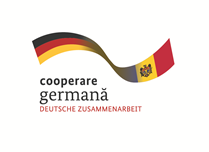 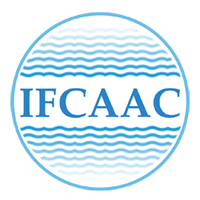 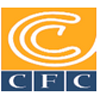 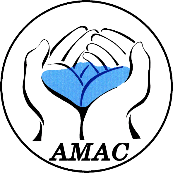 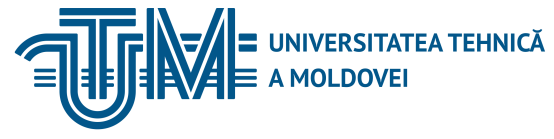 INSTITUTUL DE FORMARE CONTINUĂ ÎN DOMENIUL ALIMENTĂRII CU APĂ ŞI CANALIZĂRIIPENTRU MEMBRII ASOCIAȚIEI „MOLDOVA APĂ-CANAL”Comisia de achiziții
Achizițiile se realizează prin intermediul unei Comisii de achiziţii (după caz mai multe Comisii de achiziţii specializate pe tipuri de achiziţii). 
Comisiile poartă caracter permanent, în cadrul acestora pot fi atrași specialiști în calitate de consultanți sau dacă este necesar pentru o achiziție anumită, specialiștii pot fi împuterniciți cu funcții de membru.
Comisia de achiziții este constituită din cel puțin de 3 membri. 
Pentru a asigura continuitatea și cvorumul permanent, obligatoriu prin ordinul directorului se stabilește portofoliul membrilor supleanți în cadrul Comisiei de achiziții. Cvorumul este asigurat de mai mult de 50% din numărul membrilor dar nu mai puțin de 3. Decizia se aprobă cu votul majorității celor prezenți la ședință.
14/01/2018
ANRE
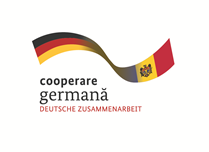 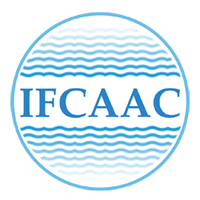 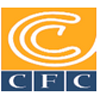 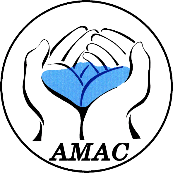 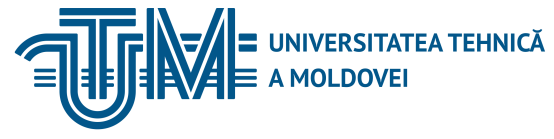 INSTITUTUL DE FORMARE CONTINUĂ ÎN DOMENIUL ALIMENTĂRII CU APĂ ŞI CANALIZĂRIIPENTRU MEMBRII ASOCIAȚIEI „MOLDOVA APĂ-CANAL”Funcțiile Comisiei  de achiziții
Comisia de achiziții are următoare funcții:
a) determină şi stabileşte procedura de achiziţii, stabileşte priorităţile şi valorile estimate ale contractelor de achiziţii;
b) iniţiază şi desfăşoară procedura de achiziţie;
c) pregăteşte documentaţia de atribuire; 
d) întocmeşte şi înaintează spre publicare anunţurile şi/sau invitaţiile de participare;
14/01/2018
ANRE
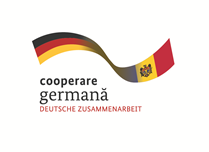 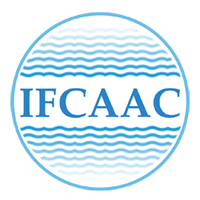 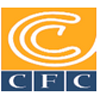 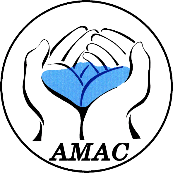 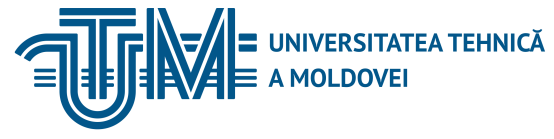 INSTITUTUL DE FORMARE CONTINUĂ ÎN DOMENIUL ALIMENTĂRII CU APĂ ŞI CANALIZĂRIIPENTRU MEMBRII ASOCIAȚIEI „MOLDOVA APĂ-CANAL”Funcțiile Comisiei  de achiziții.
Comisia de achiziții are următoare funcții:
e) deschide şi califică ofertele, atribuie contracte de achiziţii;
f) pregăteşte materialele pentru încheierea contractelor de achiziţii; 
g) desfăşoară un dialog competitiv cu operatorii economici selectaţi;
h) întocmeşte lista de interdicţie;
i) asigură păstrarea şi evidenţa tuturor documentelor întocmite şi aplicate în cadrul procedurilor de achiziţie minim 5 ani după îndeplinirea condiţiilor contractuale.
14/01/2018
ANRE
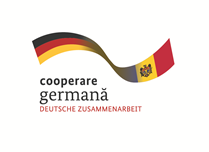 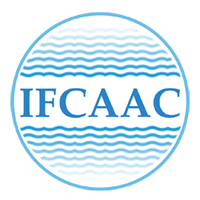 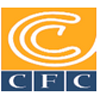 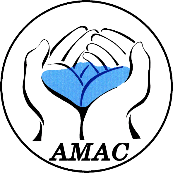 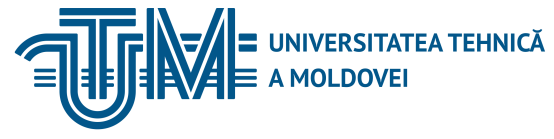 INSTITUTUL DE FORMARE CONTINUĂ ÎN DOMENIUL ALIMENTĂRII CU APĂ ŞI CANALIZĂRIIPENTRU MEMBRII ASOCIAȚIEI „MOLDOVA APĂ-CANAL”II. Operatorul economic.  Drepturi și condiții
Orice operator economic cu statut de întreprinzător, rezident sau nerezident, persoană fizică sau juridică are dreptul egal de a participa la procesul de achiziţii.
Condiţiile de participare şi calificare, cerinţele privind capacităţile tehnice, financiare, comerciale şi umane, precum şi criteriile de verificare a calificărilor la fiecare procedură de achiziţii vor fi unice pentru toţi operatorii economici, fără discriminare.
14/01/2018
ANRE
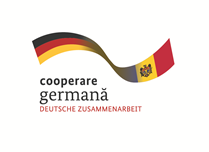 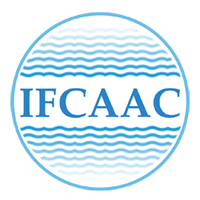 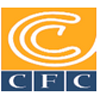 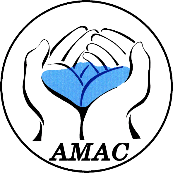 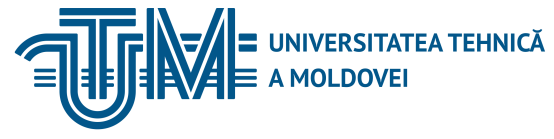 INSTITUTUL DE FORMARE CONTINUĂ ÎN DOMENIUL ALIMENTĂRII CU APĂ ŞI CANALIZĂRIIPENTRU MEMBRII ASOCIAȚIEI „MOLDOVA APĂ-CANAL”II. Operatorul economic.  Drepturi și condiții
Pentru calificare operatorul economic va prezenta după caz documentele şi informaţia stabilită de beneficiar în documentaţia de atribuire, inclusiv:
a) copiile licenţelor, a documentelor ce confirmă experienţa în domeniu, dotarea tehnică, asigurarea cu personal calificat;
b) copiile actelor care certifică componenţa fondatorilor, capacitatea financiară, şi a faptului că patrimoniul său nu este sechestrat şi că activitatea sa nu este suspendată;
c) copiile certificatelor de conformitate emise de instituţiile sau de serviciile oficiale care atestă conformitatea produselor identificate, prin trimiterea la standarde sau specificaţii corespunzătoare;
d) copiile documentaţiei tehnice şi ale paşapoartelor tehnice pentru bunurile incluse în oferte.
14/01/2018
ANRE
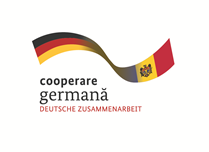 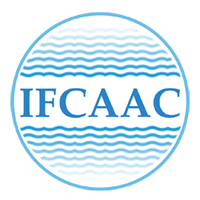 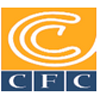 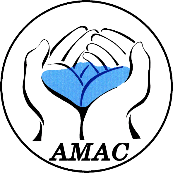 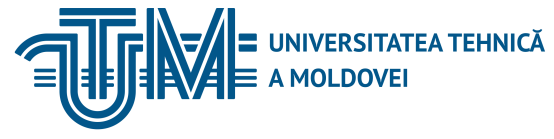 INSTITUTUL DE FORMARE CONTINUĂ ÎN DOMENIUL ALIMENTĂRII CU APĂ ŞI CANALIZĂRIIPENTRU MEMBRII ASOCIAȚIEI „MOLDOVA APĂ-CANAL”II. Operatorul economic.  Lista de interdicție
Se includ în lista de interdicţie la apariţia următoarelor temeiuri:
a) există o hotărâre definitivă a instanţei de judecată prin care au fost reziliate contractele de achiziţii ca rezultat al neîndeplinirii sau îndeplinirii necorespunzătoare de către operatorul economic a clauzelor contractuale; 
b) există dovezi, confirmate de organele de specialitate, care demonstrează că operatorul economic a prezentat documente false în cadrul procedurilor de achiziţie; 
c) există o hotărâre definitivă a instanţei de judecată, prin care s-a constatat comiterea de către operatorul economic a unor fraude economice sau un caz de corupţie din partea operatorului economic, în scopul săvârşirii anumitor acţiuni, adoptării unor decizii sau aplicării unor proceduri de achiziţii în favoarea lui;
14/01/2018
ANRE
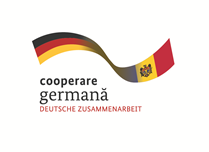 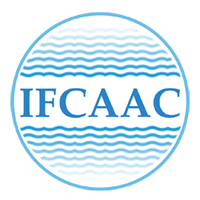 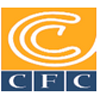 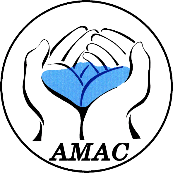 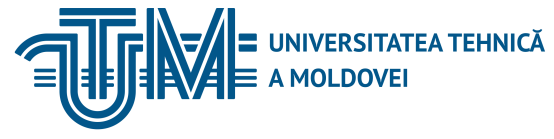 INSTITUTUL DE FORMARE CONTINUĂ ÎN DOMENIUL ALIMENTĂRII CU APĂ ŞI CANALIZĂRIIPENTRU MEMBRII ASOCIAȚIEI „MOLDOVA APĂ-CANAL”II. Operatorul economic.  Lista de interdicție
d) există dovezi, prezentate de către Beneficiar (decizia Comisiei, cu anexarea documentelor confirmative) sau de către organul de control, care demonstrează faptul că operatorul economic nu îşi îndeplineşte obligaţiile contractuale, ceea ce a cauzat un prejudiciu sau a afectat activitatea beneficiarului; 
e) există dovezi prezentate de Beneficiar sau de organul de control, care demonstrează faptul că operatorii economici având aceiaşi fondatori au participat în cadrul procedurilor de achiziţii creând o concurenţă neloială şi prezentând preţuri majorate comparativ cu cele existente pe piaţă.
14/01/2018
ANRE
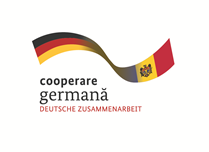 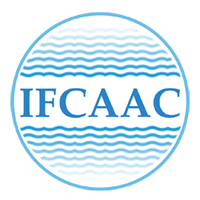 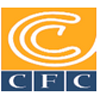 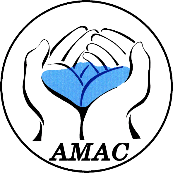 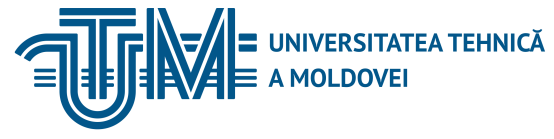 INSTITUTUL DE FORMARE CONTINUĂ ÎN DOMENIUL ALIMENTĂRII CU APĂ ŞI CANALIZĂRIIPENTRU MEMBRII ASOCIAȚIEI „MOLDOVA APĂ-CANAL”III. Etapele procedurilor de achiziție.
Procesul de achiziţie este compus din următoarele etape obligatorii:
a) planificarea anuală a achiziţiilor;
b) iniţierea procedurii de achiziţii;
c) depunerea şi calificarea ofertelor;
d) evaluarea ofertelor;
e) atribuirea contractului de achiziţii.
14/01/2018
ANRE
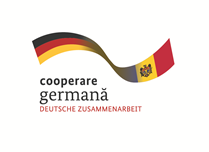 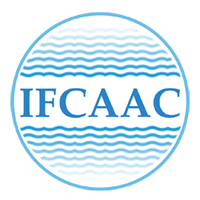 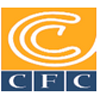 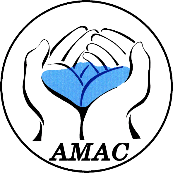 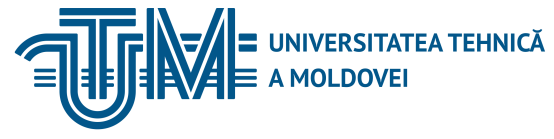 INSTITUTUL DE FORMARE CONTINUĂ ÎN DOMENIUL ALIMENTĂRII CU APĂ ŞI CANALIZĂRIIPENTRU MEMBRII ASOCIAȚIEI „MOLDOVA APĂ-CANAL”Planificarea anuală a achizițiilor.
Beneficiarul elaborează şi aprobă un planul de achiziţii, până la începutul anului de gestiune, în funcţie de planul de investiții Aprobat și de necesitățile operaționale;
Estimarea valorii achiziției se efectuează în baza  prețurilor orientative stabilite în Catalogul prețurilor.
14/01/2018
ANRE
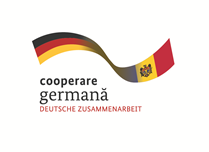 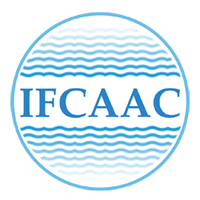 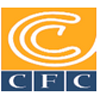 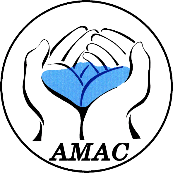 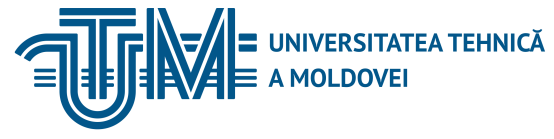 INSTITUTUL DE FORMARE CONTINUĂ ÎN DOMENIUL ALIMENTĂRII CU APĂ ŞI CANALIZĂRIIPENTRU MEMBRII ASOCIAȚIEI „MOLDOVA APĂ-CANAL”Catalogul de prețuri
Catalogul preţurilor este actualizat anual de către beneficiar în baza unui studiu privind ofertele existente pe piaţa internă şi cea externă.
Catalogul include preţurile oferite de producători şi reprezentanţii oficiali ai acestora pentru bunurile procurate de către beneficiar în ultimii 3 ani, precum şi cele planificate de a fi procurate în anul curent (benchmark)
14/01/2018
ANRE
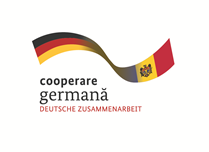 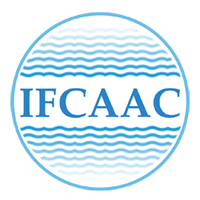 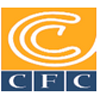 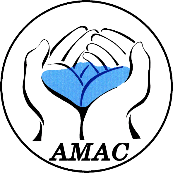 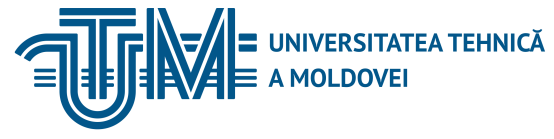 INSTITUTUL DE FORMARE CONTINUĂ ÎN DOMENIUL ALIMENTĂRII CU APĂ ŞI CANALIZĂRIIPENTRU MEMBRII ASOCIAȚIEI „MOLDOVA APĂ-CANAL”Estimarea valorii achiziției:
Valoarea estimată a contractului de achiziţii de bunuri se determină reieşind din:
a) necesarul anual de bunuri planificat de a fi procurat;
b) preţul estimat pentru nivelul corespunzător al calităţii bunurilor. 
Pentru achiziţii de servicii, valoarea estimată se determină, în funcţie de caz, în modul următor:
a) pentru contractele care prevăd preţ per unitate de serviciu – reieşind  din volumul serviciului prestat şi preţul estimat per unitate;
b) pentru contractele de achiziţii de servicii, care prevăd un cost lunar al serviciului – reieşind din durata contractului în luni şi din costul lunar estimat al acestora.
14/01/2018
ANRE
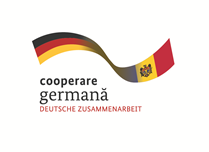 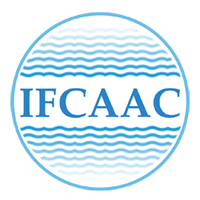 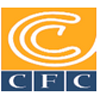 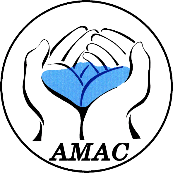 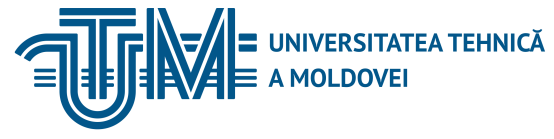 INSTITUTUL DE FORMARE CONTINUĂ ÎN DOMENIUL ALIMENTĂRII CU APĂ ŞI CANALIZĂRIIPENTRU MEMBRII ASOCIAȚIEI „MOLDOVA APĂ-CANAL”Estimarea valorii achiziției
Pentru contractele de achiziţii de lucrări, valoarea estimată se determină reieşind din: documentaţia de proiect şi deviz, studiile de fezabilitate, sau prin comparare cu proiectele realizate anterior.
În valoarea estimată a contractelor de lucrări se include atât valoarea lucrărilor, cât şi valoarea bunurilor procurate de operatorul economic necesare pentru îndeplinirea lucrărilor. 
La determinarea valorii se ia în calcul valoarea totală spre plată, fără TVA, estimată de beneficiar.
Divizarea achiziţiei prin încheierea mai multor contracte separate în scopul evitării pragurilor valorice de achiziţii este interzisă.
14/01/2018
ANRE
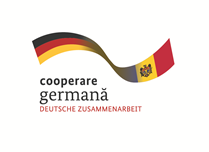 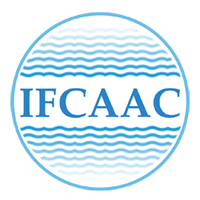 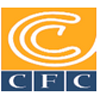 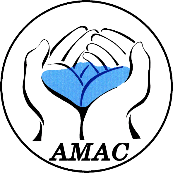 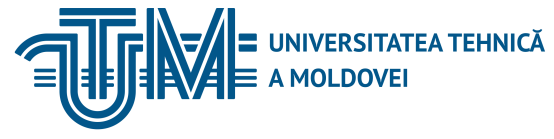 INSTITUTUL DE FORMARE CONTINUĂ ÎN DOMENIUL ALIMENTĂRII CU APĂ ŞI CANALIZĂRIIPENTRU MEMBRII ASOCIAȚIEI „MOLDOVA APĂ-CANAL”IV. Procedurile de achiziții.
La atribuirea contractului de achiziţii, beneficiarul în funcţie de tipul, destinaţia şi complexitatea achiziţiei va aplica una dintre următoarele proceduri:
a) licitaţie deschisă;                            f) sistem dinamic de achiziţie;
b) licitaţie restrânsă;                           g) licitaţie electronică;
c) cerere a ofertelor de preţuri;           h) acord-cadru.
d) dialog competitiv;
e) proceduri negociate;
Licitaţia deschisă este o procedură de bază de atribuire a contractelor de achiziţii. Celelalte proceduri de achiziţii se aplică doar în condiţiile expres prevăzute în Regulament.
14/01/2018
ANRE
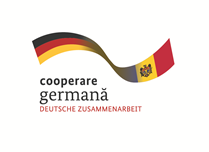 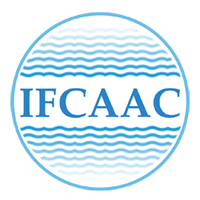 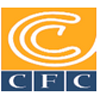 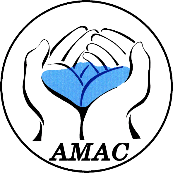 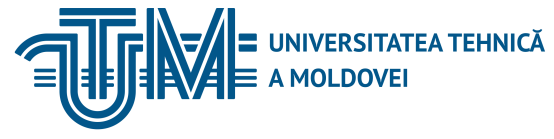 INSTITUTUL DE FORMARE CONTINUĂ ÎN DOMENIUL ALIMENTĂRII CU APĂ ŞI CANALIZĂRIIPENTRU MEMBRII ASOCIAȚIEI „MOLDOVA APĂ-CANAL”Licitație deschisă
Licitaţia deschisă este o procedură publică în cadrul căreia orice operator economic interesat poate prezenta o ofertă. 
Beneficiarul publică anticipat un anunţ, prin care invită operatorii economici să participe la licitaţie şi informează privind criteriile şi condiţiile de participare, astfel încât aceştia să-şi poată pregăti ofertele.
Se desfăşoară de beneficiar într-o singură etapă, la care participă toţi operatorii economici interesaţi, care îndeplinesc condiţiile stabilite în documentaţia de atribuire.
14/01/2018
ANRE
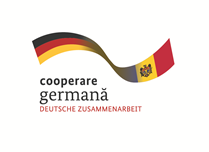 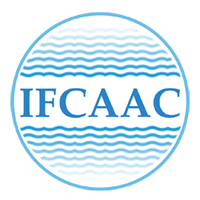 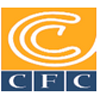 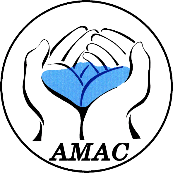 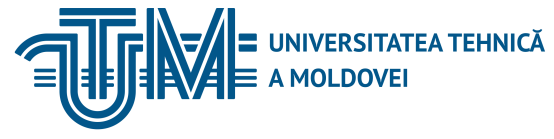 INSTITUTUL DE FORMARE CONTINUĂ ÎN DOMENIUL ALIMENTĂRII CU APĂ ŞI CANALIZĂRIIPENTRU MEMBRII ASOCIAȚIEI „MOLDOVA APĂ-CANAL”Licitație restrînsă
Licitația restrînsă se aplică doar la achiziţiile bunurilor, lucrărilor şi serviciilor care poartă un caracter specific pentru desfăşurarea activităţii respective.
Licitaţia restrânsă se desfăşoară potrivit aceloraşi reguli prevăzute pentru licitaţia deschisă, cu condiţia aplicării unei proceduri de preselecţie precedate de publicarea unui anunţ de participare la preselecţie.
Procedura de licitație se desfăşoară în două etape:
a) etapa de preselectare a candidaţilor, prin aplicarea criteriilor de calificare şi preselecţie stabilite în prezentul Regulament (omologare);
b) etapa de evaluare a ofertelor depuse de candidaţii selectaţi, prin aplicarea criteriului de atribuire, identică  licitației deschise.
14/01/2018
ANRE
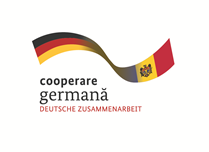 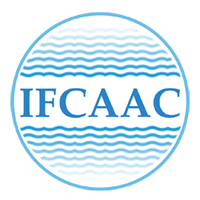 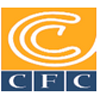 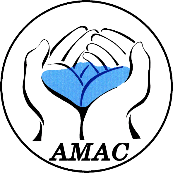 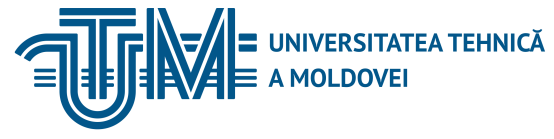 INSTITUTUL DE FORMARE CONTINUĂ ÎN DOMENIUL ALIMENTĂRII CU APĂ ŞI CANALIZĂRIIPENTRU MEMBRII ASOCIAȚIEI „MOLDOVA APĂ-CANAL”Cerere a ofertelor de preţuri
Se aplică în cazurile contractelor de achiziţii de bunuri, de lucrări, de servicii, ale căror valoare estimativă, fără TVA este mai mică de 1,0 mil.lei pentru achiziţii de bunuri şi servicii şi mai mică de 1,5 mil.lei pentru achiziţii de lucrări, în situaţiile în care:
a) achiziţia are un caracter multiplu şi specific şi se efectuează direct de la producătorii de bunuri rezidenţi şi nerezidenţi sau de la reprezentanţii acestora.
b) achiziţiile de lucrări de construcţie, reconstrucţie, renovare, reparaţie, modernizare pot fi efectuate doar de un număr limitat de operatori economici specializaţi, experimentaţi şi omologaţi în domeniul respectiv. 
Termenul de depunere a ofertelor va fi cel puţin 7 zile pentru bunuri şi 12 zile pentru lucrări şi servicii de la data publicării sau transmiterii anunţului de participare. Se poate desfășura în 2 etape (preselecție și evaluare)
14/01/2018
ANRE
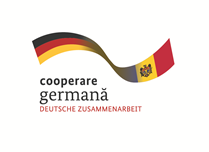 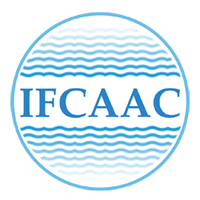 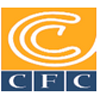 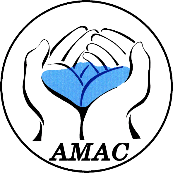 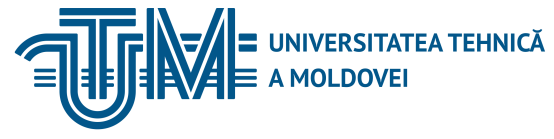 INSTITUTUL DE FORMARE CONTINUĂ ÎN DOMENIUL ALIMENTĂRII CU APĂ ŞI CANALIZĂRIIPENTRU MEMBRII ASOCIAȚIEI „MOLDOVA APĂ-CANAL”Dialog competitiv
Se aplică în cazul contractelor de achiziţii deosebit de complexe în măsura în care atribuirea acestora este imposibilă prin aplicarea procedurii de licitaţie deschisă sau restrânsă. Beneficiarul nu poate defini clar de ce are nevoie (ex. software). 
Se desfăşoară în trei etape: 
1) etapa de preselecţie a candidaţilor; 
2) etapa de dialog cu fiecare în parte din candidaţii admişi în urma preselecţiei, pentru identificarea soluţiei/soluţiilor care să răspundă necesităţilor beneficiarului şi în baza căreia/cărora candidaţii vor elabora şi vor depune oferta finală; 
3) etapa de evaluare a ofertelor finale depuse. Criteriul de atribuire utilizat trebuie să fie numai oferta cea mai avantajoasă din punct de vedere tehnico-economic.
14/01/2018
ANRE
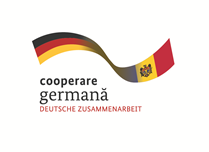 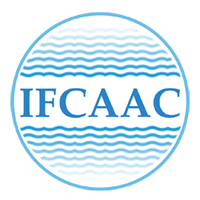 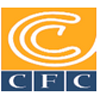 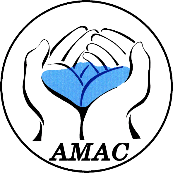 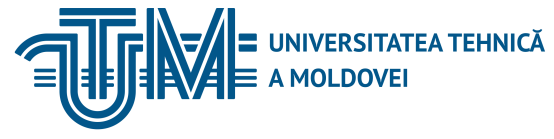 INSTITUTUL DE FORMARE CONTINUĂ ÎN DOMENIUL ALIMENTĂRII CU APĂ ŞI CANALIZĂRIIPENTRU MEMBRII ASOCIAȚIEI „MOLDOVA APĂ-CANAL”Proceduri negociate
Procedura negociată se organizează în două etape, cu/sau fără aplicarea sistemului de preselecţie (calificare): 
1) se solicită prin anunţ participarea operatorilor economici;
2) se negociază cu operatorii economici, pentru a adapta ofertele la cerinţele exprimate. 
Beneficiarul aplică proceduri negociate numai după:
a) anularea procedurilor iniţiale de licitaţie/cerere oferte/dialog;
b) în cazuri excepţionale, temeinic motivate; 
c) în domeniul serviciilor ce ţin de proprietatea intelectuală; 
d) în cazul contractelor de achiziţii de lucrări efectuate sau de servicii prestate exclusiv în vederea cercetării-dezvoltării sau a experimentării şi nu pentru a asigura un profit sau pentru a acoperi costurile de cercetare-dezvoltare.
14/01/2018
ANRE
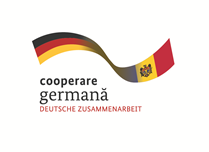 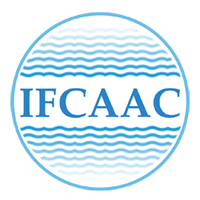 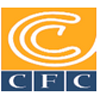 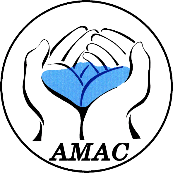 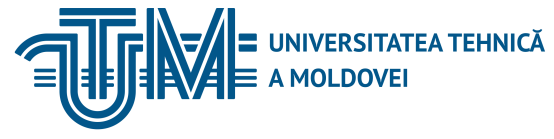 INSTITUTUL DE FORMARE CONTINUĂ ÎN DOMENIUL ALIMENTĂRII CU APĂ ŞI CANALIZĂRIIPENTRU MEMBRII ASOCIAȚIEI „MOLDOVA APĂ-CANAL”Proceduri negociate
Fără publicarea prealabilă a unui anunţ de participare are loc în cazurile în care:
a) nu a fost depusă nici o ofertă sau nici o ofertă adecvată în cadrul  procedurilor iniţiale de licitaţie; 
b) este o situație de urgență. Perioada contractului nu poate depăși limitele situației de urgență care a determinat aplicarea procedurii fără anunț:
c) nu există o altă alternativă decît un singur operator.
14/01/2018
ANRE
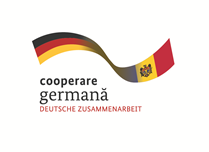 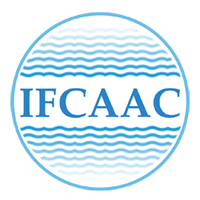 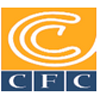 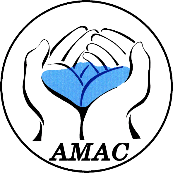 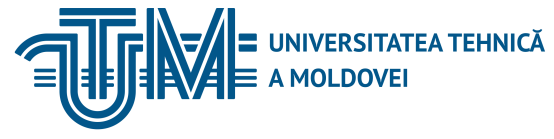 INSTITUTUL DE FORMARE CONTINUĂ ÎN DOMENIUL ALIMENTĂRII CU APĂ ŞI CANALIZĂRIIPENTRU MEMBRII ASOCIAȚIEI „MOLDOVA APĂ-CANAL”Sistemul dinamic de achiziţie
În sistemul dinamic de achiziţie sunt invitaţi şi admişi toţi ofertanţii care îndeplinesc criteriile de selecţie şi au prezentat o ofertă orientativă conformă caietului de sarcini. 
Sistemului dinamic de achiziţie se realizează în exclusivitate prin mijloace electronice.
Înainte de emiterea convocării la licitaţie, beneficiarul: 
a) publică un anunţ de participare, într-un termen care nu poate fi mai scurt de 10 zile lucrătoare de la data publicării anunţului;
14/01/2018
ANRE
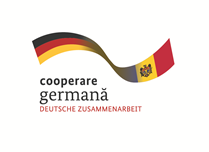 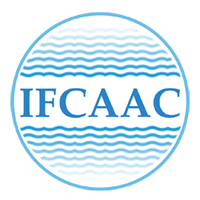 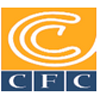 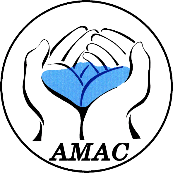 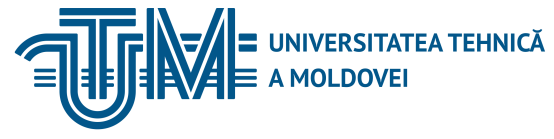 INSTITUTUL DE FORMARE CONTINUĂ ÎN DOMENIUL ALIMENTĂRII CU APĂ ŞI CANALIZĂRIIPENTRU MEMBRII ASOCIAȚIEI „MOLDOVA APĂ-CANAL”Sistemul dinamic de achiziţie
b) precizează în caietul de sarcini natura achiziţiilor, precum şi toate informaţiile necesare privind: sistemul de achiziţie; echipamentul electronic utilizat; aranjamentele şi specificaţiile tehnice de conectare; 
c) oferă, prin mijloace electronice, accesul liber, direct şi total la caietul de sarcini şi la toate documentele suplimentare.
14/01/2018
ANRE
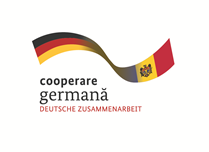 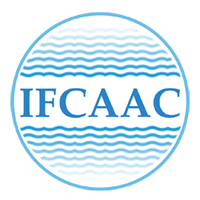 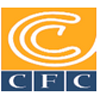 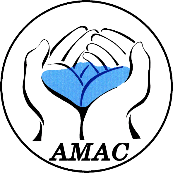 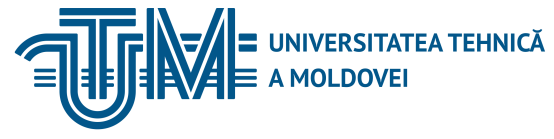 INSTITUTUL DE FORMARE CONTINUĂ ÎN DOMENIUL ALIMENTĂRII CU APĂ ŞI CANALIZĂRIIPENTRU MEMBRII ASOCIAȚIEI „MOLDOVA APĂ-CANAL”Licitație electronică
Licitaţia electronică reprezintă un proces repetitiv care implică un dispozitiv electronic pentru prezentarea noilor preţuri, care apar după o evaluare iniţială completă a ofertelor, permiţând clasificarea lor prin metode de evaluare automată. 
Înainte de a trece la licitaţia electronică, beneficiarul face o evaluare iniţială completă a ofertelor.
Toţi operatorii economici care au prezentat oferte admisibile sunt invitaţi simultan, prin mijloace electronice, să prezinte preţuri şi valori noi.
Invitaţia se transmite pe cale electronică, şi conţine toate informaţiile relevante privind conectarea individuală la dispozitivul electronic utilizat.
14/01/2018
ANRE
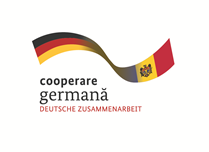 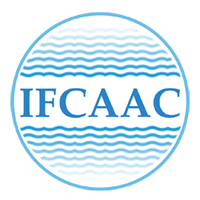 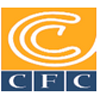 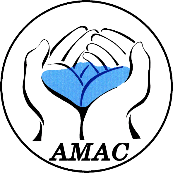 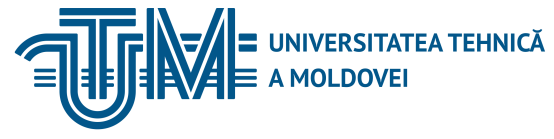 INSTITUTUL DE FORMARE CONTINUĂ ÎN DOMENIUL ALIMENTĂRII CU APĂ ŞI CANALIZĂRIIPENTRU MEMBRII ASOCIAȚIEI „MOLDOVA APĂ-CANAL”Licitație electronică
Licitaţia electronică se desfăşoară în mai multe runde succesive. 
În cursul fiecărei runde a licitaţiei electronice, beneficiarul are obligaţia să comunice simultan tuturor ofertanţilor cel puţin informaţiile necesare acestora pentru a-şi determina, în orice moment, poziţia pe care o ocupă în clasament.
14/01/2018
ANRE
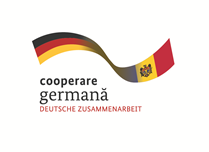 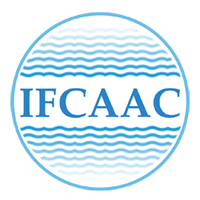 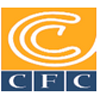 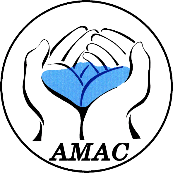 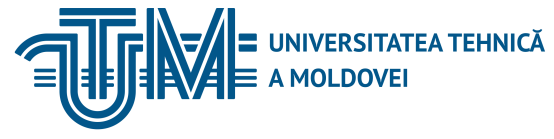 INSTITUTUL DE FORMARE CONTINUĂ ÎN DOMENIUL ALIMENTĂRII CU APĂ ŞI CANALIZĂRIIPENTRU MEMBRII ASOCIAȚIEI „MOLDOVA APĂ-CANAL”Acordul -cadru
În temeiul acordului-cadru se pot încheia contracte cu unul sau cu mai mulţi operatori, în funcţie de necesitatea beneficiarului şi de capacitatea operatorilor economici. 
Pentru utilizarea acordului-cadru beneficiarul, după desfăşurarea licitaţiei deschise, restrânse sau procedurilor negociate, elaborează un clasament al celor mai buni operatori economici. Cu operatorul/operatorii economici, clasaţi în primele locuri ale clasamentului, se încheie, pe o perioadă determinată un acord-cadru privind posibilitatea colaborării ulterioare. Încheierea acestui document nu implică obligaţia beneficiarului de a achiziţiona lucrările, serviciile sau bunurile ce au făcut obiectul acordului-cadru, ci conferă beneficiarului posibilitatea de a încheia în viitor un contract, fără a mai organiza altă procedură de achiziţie.
14/01/2018
ANRE
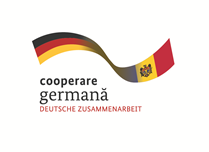 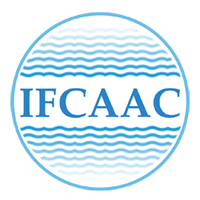 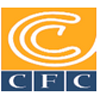 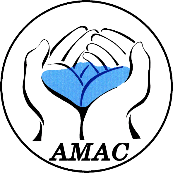 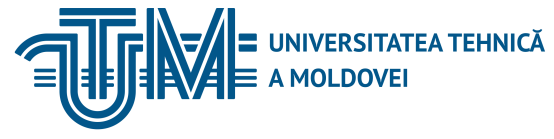 INSTITUTUL DE FORMARE CONTINUĂ ÎN DOMENIUL ALIMENTĂRII CU APĂ ŞI CANALIZĂRIIPENTRU MEMBRII ASOCIAȚIEI „MOLDOVA APĂ-CANAL”V. Inițierea procedurelor de achiziții
Beneficiarul, iniţiază procedura de achiziţie dacă:
a) obiectul achiziţiei este inclus în planul anual de achiziţii;
b) sunt asigurate mijloacele financiare necesare;
c) este elaborată documentaţia de atribuire;
d) este creată Comisia de achiziţii conform ordinului conducătorului.
Iniţierea procedurilor de achiziţii are loc odată cu publicarea anunţurilor de achiziţii sau de preselecţie. 
Beneficiarul este obligat, la începutul anului calendaristic, să publice pe pagina sa electronică un anunţ privind achiziţiile planificate de a fi efectuate în următoarele 12 luni.
14/01/2018
ANRE
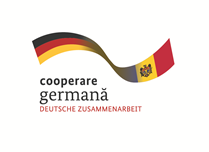 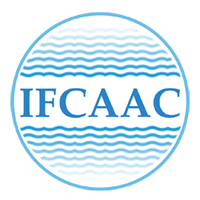 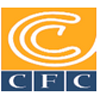 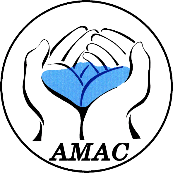 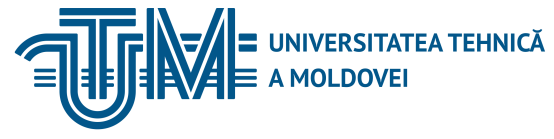 INSTITUTUL DE FORMARE CONTINUĂ ÎN DOMENIUL ALIMENTĂRII CU APĂ ŞI CANALIZĂRIIPENTRU MEMBRII ASOCIAȚIEI „MOLDOVA APĂ-CANAL”Inițierea procedurelor de achiziții
În cazul contractelor de achiziţii de bunuri şi servicii ale căror valoare, fără TVA, este mai mare de 1,0 mil.lei şi a contractelor pentru achiziţii de lucrări ale căror valoare, fără TVA, este mai mare de 1,5 mil.lei, în afară de publicarea anunţurilor pe pagina sa electronică beneficiarul publică anunţurile în Buletinul Achiziţiilor Publice sau în Monitorul Oficial al Republicii Moldova.
14/01/2018
ANRE
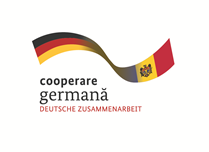 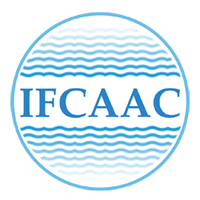 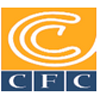 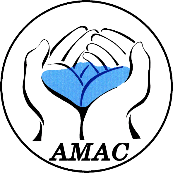 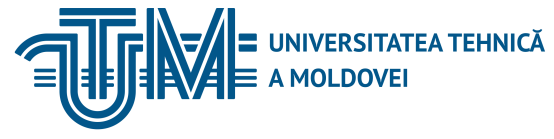 INSTITUTUL DE FORMARE CONTINUĂ ÎN DOMENIUL ALIMENTĂRII CU APĂ ŞI CANALIZĂRIIPENTRU MEMBRII ASOCIAȚIEI „MOLDOVA APĂ-CANAL”Caietul de sarcini
Caietul de sarcini este documentul principal al documentaţiei de atribuire al beneficiarului, în baza căruia se elaborează şi se prezintă propunerea tehnică şi propunerea financiară. 
În caietul de sarcini se formulează clar şi concis specificaţiile tehnice ce urmează a fi achiziţionate de beneficiar, modalitatea de achitare, garanţiile, penalităţile, alte cerinţe care corespund prezentului Regulament.
14/01/2018
ANRE
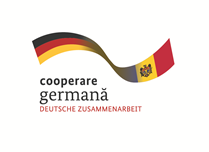 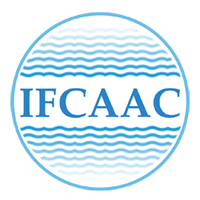 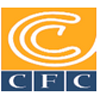 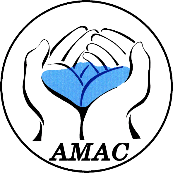 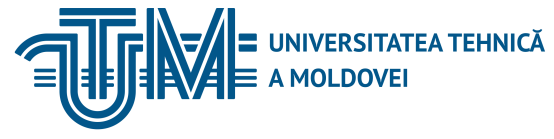 INSTITUTUL DE FORMARE CONTINUĂ ÎN DOMENIUL ALIMENTĂRII CU APĂ ŞI CANALIZĂRIIPENTRU MEMBRII ASOCIAȚIEI „MOLDOVA APĂ-CANAL”Caietul de sarcini. (Specificațiile tehnice)
Pentru contracte de achiziții, în funcţie de tipul achiziţiei şi după necesitate, se stabilesc cerinţe cu privire la: nivelul calității; nivelul tehnic; nivelul de performanţă; siguranţa în exploatare; dimensiuni; terminologie şi simboluri; teste şi metode de testare; certificate de origine şi de conformitate.
Pentru contractele de lucrări, în funcţie de tipul achiziţiei şi, după necesitate, în specificaţiile tehnice se stabilesc cerinţe privind: proiectare şi calcul; verificări; inspecţii; tehnici, procedee şi metode de construcţie; condiţii de recepţie a lucrărilor; alte condiţii cu caracter tehnic în legătură cu (materiile prime şi materiale utilizate, tehnica şi utilajul utilizat, subcontractanţi, calificarea personalului, descrierea lucrărilor în ansamblu).
14/01/2018
ANRE
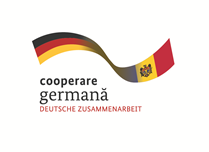 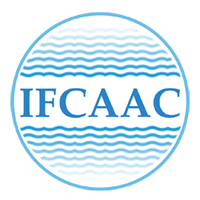 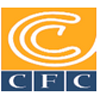 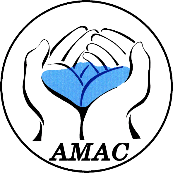 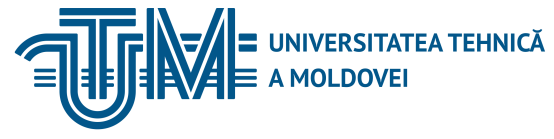 INSTITUTUL DE FORMARE CONTINUĂ ÎN DOMENIUL ALIMENTĂRII CU APĂ ŞI CANALIZĂRIIPENTRU MEMBRII ASOCIAȚIEI „MOLDOVA APĂ-CANAL”Procedura de preselecţie şi sistemul de calificare
Procedura de preselecţie trebuie să fie administrată, obligatoriu, pe baza unor criterii şi norme de calificare obiective, concrete, transparente şi unice pentru toţi participanţii.
Documentele de preselecţie vor conţine: 
a) instrucţiuni privind pregătirea şi depunerea cererilor pentru preselecţie; 
b) criteriile de preselecţie;
c) expunerea succintă a principalelor clauze ale contractului de achiziţie; 
d) specificarea documentelor pentru confirmarea datelor lui de calificare; 
e) informaţii despre modul, locul şi termenul de prezentare a cererilor; 
g) informaţii cu privire la taxa de participare.
14/01/2018
ANRE
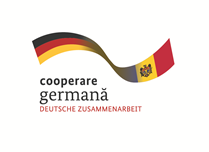 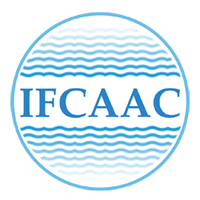 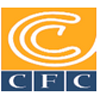 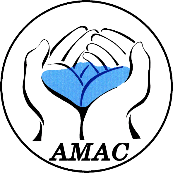 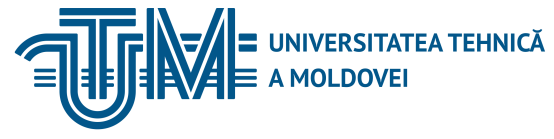 INSTITUTUL DE FORMARE CONTINUĂ ÎN DOMENIUL ALIMENTĂRII CU APĂ ŞI CANALIZĂRIIPENTRU MEMBRII ASOCIAȚIEI „MOLDOVA APĂ-CANAL”Depunerea ofertelor
Ofertele se întocmesc şi se depun/expediază în baza documentaţiei de atribuire.
Ofertele depuse/primite se înregistrează de către beneficiar în Registrul ofertelor de achiziţii la momentul depunerii/primirii.
În propunerea tehnică operatorul economic descrie în detalii informaţia solicitată de beneficiar în documentaţia de atribuire şi în caietul de sarcini.
În propunerea financiară, operatorul economic va evidenţia
a) valoarea contractului de achiziţii (fără şi cu TVA). 
b) cantitatea, preţul pe unitate şi valoarea fiecărei poziţii;
c) volumul, norma resurselor, preţul pe unitate şi valoarea fiecărei poziţii din deviz aferentă categoriilor de lucrări, alte cheltuieli;
14/01/2018
ANRE
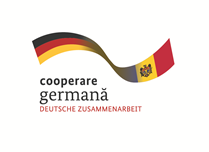 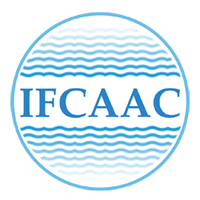 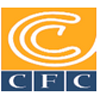 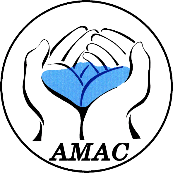 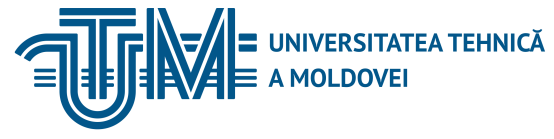 INSTITUTUL DE FORMARE CONTINUĂ ÎN DOMENIUL ALIMENTĂRII CU APĂ ŞI CANALIZĂRIIPENTRU MEMBRII ASOCIAȚIEI „MOLDOVA APĂ-CANAL”Depunerea ofertelor
Evaluarea ofertelor depuse în valută străină se recalculează în monedă naţională la cursul oficial de schimb al monedei naţionale stabilit de BNM la ziua deschiderii ofertelor.
Ofertele operatorilor economici, incluşi în lista de interdicţie a beneficiarului şi/sau în lista de interdicţie a operatorilor economici, elaborată de Agenţia Achiziţii Publice, nu se admit pentru participare la procedura de achiziţie.
Beneficiarul poate solicita operatorilor economici să depună o garanţie pentru ofertă în mărime de pînă la 3 % din valoarea estimată a ofertei, pe o durată de până la încheierea contractului de achiziţie.
14/01/2018
ANRE
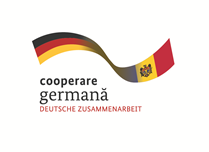 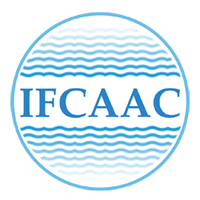 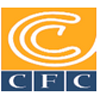 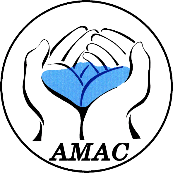 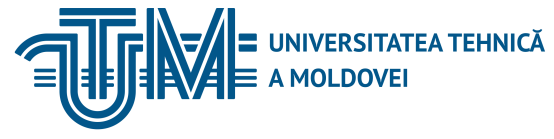 INSTITUTUL DE FORMARE CONTINUĂ ÎN DOMENIUL ALIMENTĂRII CU APĂ ŞI CANALIZĂRIIPENTRU MEMBRII ASOCIAȚIEI „MOLDOVA APĂ-CANAL”Deschiderea şi calificarea ofertelor depuse
Comisia de achiziţii a beneficiarului organizează, la data şi în locul stabilite în anunţ, o şedinţă de deschidere a ofertelor primite de la operatorii economici. 
La calificarea ofertelor, Comisia de achiziţii verifică:
a) respectarea de către operatorii economici a formalităţilor depunerii ofertelor (termenul de depunere, cerinţele de întocmire, semnăturile şi integritatea plicului sigilat);
b) existenţa garanţiei pentru ofertă, în cazurile prevăzute în documentaţia de atribuire;
c) existenţa documentelor care trebuie să însoţească oferta conform documentaţiei de licitaţie.
14/01/2018
ANRE
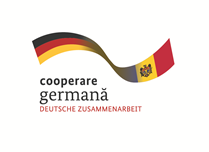 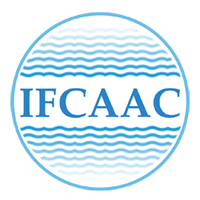 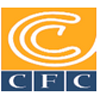 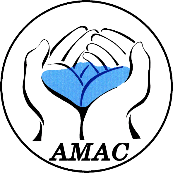 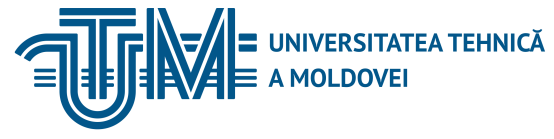 INSTITUTUL DE FORMARE CONTINUĂ ÎN DOMENIUL ALIMENTĂRII CU APĂ ŞI CANALIZĂRIIPENTRU MEMBRII ASOCIAȚIEI „MOLDOVA APĂ-CANAL”Deschiderea şi calificarea ofertelor depuse
La procedura de achiziţii trebuie să participe cel puţin trei operatori economici (cu excepția operatorilor ofertele cărora au fost respinse).
 În cazul prezentării a mai puţin de trei oferte (cu excepţia celor respinse) sau dacă ofertele lipsesc, beneficiarul anunţă despre desfăşurarea procedurii repetate. Între prima procedură de achiziţie şi procedura repetată nu poate fi stabilit un termen mai mic de 10 zile lucrătoare. 
În cazul în care şi după publicarea anunţului de achiziţii, în mod repetat, au fost depuse mai puţin de trei oferte, beneficiarul are dreptul să examineze oferta/ofertele depuse.
14/01/2018
ANRE
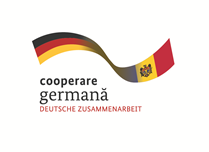 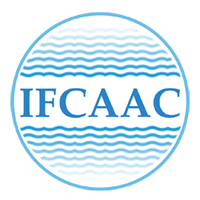 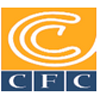 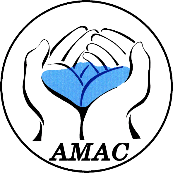 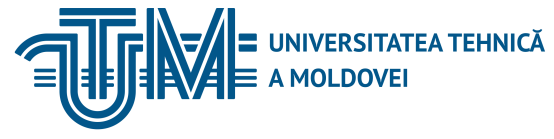 INSTITUTUL DE FORMARE CONTINUĂ ÎN DOMENIUL ALIMENTĂRII CU APĂ ŞI CANALIZĂRIIPENTRU MEMBRII ASOCIAȚIEI „MOLDOVA APĂ-CANAL”Evaluarea ofertelor şi numirea câştigătorului
Evaluarea ofertelor are loc după criterii calitative, după criteriul celui mai mic preţ, al ofertei celei mai avantajoase din punct de vedere tehnico-economic.
Comisia de achiziţii analizează, evaluează, compară ofertele primite şi stabileşte oferta câştigătoare. 
Comisia de achiziţii descalifică operatorul economic la orice etapă a procedurii de evaluare în cazul în care acesta nu oferă informaţia suplimentară solicitată sau dacă datele de calificare prezentate sunt eronate.
14/01/2018
ANRE
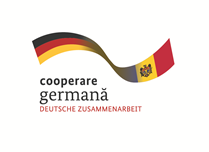 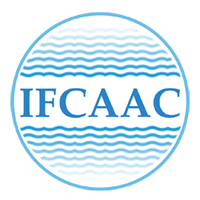 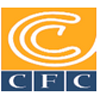 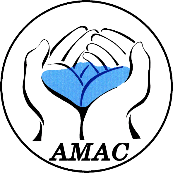 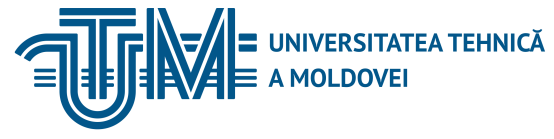 INSTITUTUL DE FORMARE CONTINUĂ ÎN DOMENIUL ALIMENTĂRII CU APĂ ŞI CANALIZĂRIIPENTRU MEMBRII ASOCIAȚIEI „MOLDOVA APĂ-CANAL”Evaluarea ofertelor şi numirea câştigătorului
În cazul evaluării pe baza ofertei cu cel mai mic preţ, beneficiarul trebuie să ia în consideraţie, în mod obligatoriu, şi criteriile legate de modalitatea de plată solicitată de operatorul economic, de locul furnizării (la beneficiar, producător, operator economic).
Oferta câştigătoare trebuie să fie aceea care va da posibilitate în realitate ca beneficiarul se efectueze achiziţia la cel mai mic preţ, luând în consideraţie şi toate costurile adiţionale ale beneficiarului legate de achiziţie (creditarea operatorilor economici în cazul plăţilor în avans, costurile vamale în cazul importurilor, costurile de transportare).
14/01/2018
ANRE
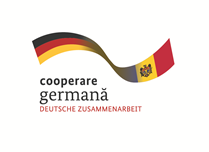 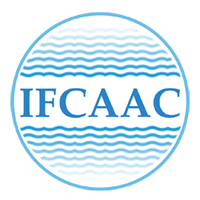 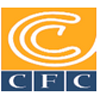 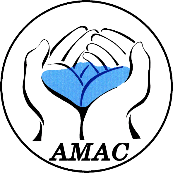 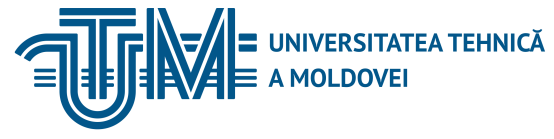 INSTITUTUL DE FORMARE CONTINUĂ ÎN DOMENIUL ALIMENTĂRII CU APĂ ŞI CANALIZĂRIIPENTRU MEMBRII ASOCIAȚIEI „MOLDOVA APĂ-CANAL”Evaluarea ofertelor şi numirea câştigătorului
În cazul depistării unei oferte cu preţ anormal de mic, Comisia de achiziţii este obligată să asigure operatorului economic posibilitatea de a justifica preţul anormal de mic prin solicitarea precizărilor necesare în scris cu privire la această ofertă şi verifică explicaţiile prezentate. 
La etapa finalizării procesului de evaluare a ofertelor, Comisa:
a) întocmeşte şi semnează procesul-verbal privind evaluarea ofertelor; 
b) transmite unităţilor responsabile ale beneficiarului numirea câştigătorului procedurii de achiziţii pentru încheierea contractului de achiziţii;
14/01/2018
ANRE
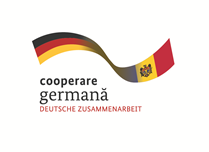 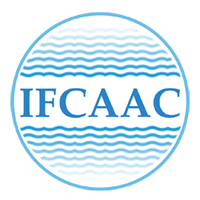 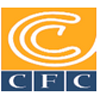 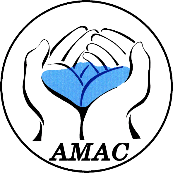 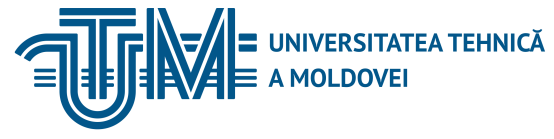 INSTITUTUL DE FORMARE CONTINUĂ ÎN DOMENIUL ALIMENTĂRII CU APĂ ŞI CANALIZĂRIIPENTRU MEMBRII ASOCIAȚIEI „MOLDOVA APĂ-CANAL”Atribuirea contractului de achiziţii
În termen de 10 zile calendaristice după semnarea contractului de achiziţie, beneficiarul este obligat să publice pe pagina sa electronică informaţia privind încheierea contractului de achiziţie, cu specificarea denumirii operatorului economic cu care s-a încheiat contractul. 
Se interzice impunerea de către beneficiar în sarcina operatorului economic de condiţii sau cerinţe noi care nu au fost prevăzute în documentaţia de atribuire şi care au ca efect majorarea preţului. 
Se interzice modificarea clauzelor contractului cu scopul:
a) majorării preţului pe unitate al obiectelor achiziţiilor;
b) majorării valorii contractului;
c) diminuării calităţii bunurilor, serviciilor sau lucrărilor;
d) înrăutăţirii condiţiilor de plată în raport cu cele specificate în oferta câştigătoare.
14/01/2018
ANRE
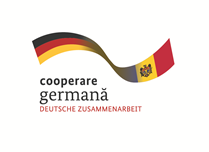 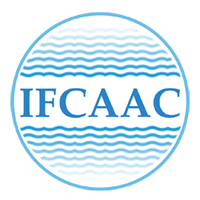 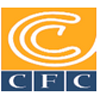 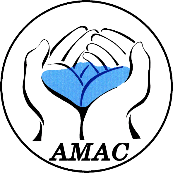 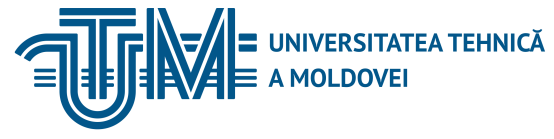 INSTITUTUL DE FORMARE CONTINUĂ ÎN DOMENIUL ALIMENTĂRII CU APĂ ŞI CANALIZĂRIIPENTRU MEMBRII ASOCIAȚIEI „MOLDOVA APĂ-CANAL”Atribuirea contractului de achiziţii
În cazul în care operatorul economic câştigător nu va încheia contractul de achiziţie în termenul stabilit de beneficiar sau operatorul economic refuză să prezinte garanţia contractuală, beneficiarul are dreptul:
a) să încheie contractul de achiziţie cu operatorul economic clasat pe locul doi al clasamentului;
b) să anuleze procedura de atribuire a contractului de achiziţie; 
c) să includă ofertantul în lista de interdicţie.
Beneficiarul este obligat să întocmească dosarul achiziţiei şi pe întreaga perioadă de implementare a contractului de achiziţie să-l suplimenteze cu documentele aferente acestuia. Dosarul achiziţiei se păstrează de către beneficiar pe un termen de minim 5 ani de la data executării contractului de achiziţii.
14/01/2018
ANRE
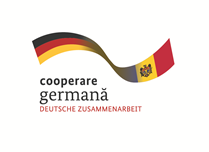 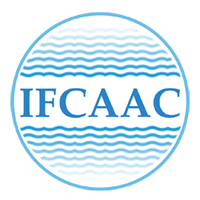 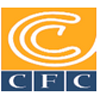 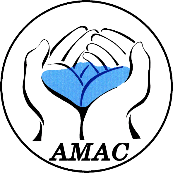 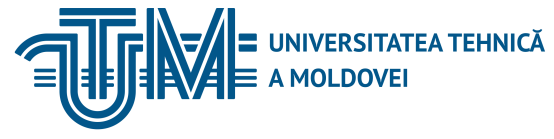 INSTITUTUL DE FORMARE CONTINUĂ ÎN DOMENIUL ALIMENTĂRII CU APĂ ŞI CANALIZĂRIIPENTRU MEMBRII ASOCIAȚIEI „MOLDOVA APĂ-CANAL”Forme de comunicare
Toate comunicările şi schimburile de informaţii dintre beneficiar şi operatorii economici efectuate în procedura de achiziţii se realizează în formă scrisă şi urmează a fi înregistrate în momentul transmiterii şi primirii şi se includ în dosarul achiziţiei. 
Comunicările, schimburile de informaţii şi stocarea acestora se efectuează astfel încât să asigure posibilitatea de analizare de către beneficiar a conţinutului ofertelor numai după expirarea termenului prevăzut pentru deschiderea acestora.
14/01/2018
ANRE
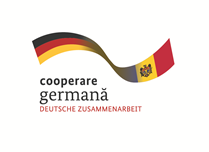 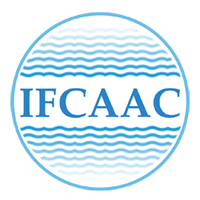 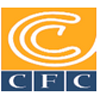 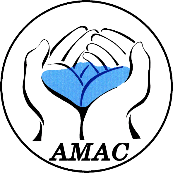 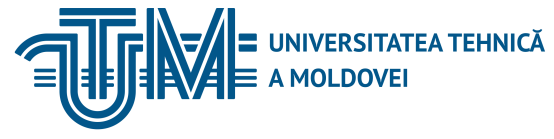 INSTITUTUL DE FORMARE CONTINUĂ ÎN DOMENIUL ALIMENTĂRII CU APĂ ŞI CANALIZĂRIIPENTRU MEMBRII ASOCIAȚIEI „MOLDOVA APĂ-CANAL”Soluţionarea litigiilor şi răspunderea pentru încălcarea Regulamentului
Pentru nerespectarea Regulamentului, Agenţia este în drept să excludă din calculele tarifelor pentru producerea, transportul, distribuţia şi furnizarea reglementată a gazelor naturale, a energiei electrice şi a energiei termice, pentru furnizarea serviciului public de alimentare cu apă, de canalizare, cuantumul majorării achiziţiilor realizate cu derogare de la prevederile acestuia şi/sau va aplica sancţiunile prevăzute de Lege.
* În scurt timp urmează a fi operate modificări la Codul Contravențional și Legea privind serviciul public de alimentare cu apă şi de canalizare și prevăzute amenzi pentru încălcarea reglementărilor aprobate de Agenție.
14/01/2018
ANRE
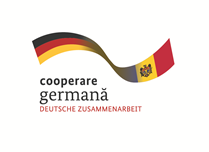 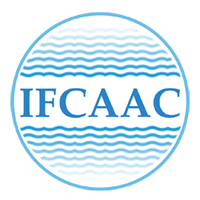 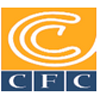 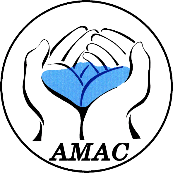 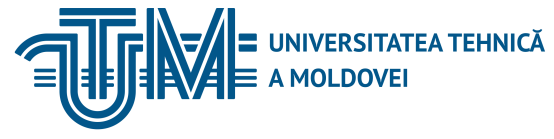 INSTITUTUL DE FORMARE CONTINUĂ ÎN DOMENIUL ALIMENTĂRII CU APĂ ŞI CANALIZĂRII
PENTRU MEMBRII ASOCIAȚIEI „MOLDOVA APĂ-CANAL”
Vă mulțumim pentru atenție
www.ifcaac.amac.md 
ifcaac@fua.utm.md 
telefon: (022) 77-38 22
 
www.amac.md 
apacanal@yandex.ru  
telefon: (022) 28-84-33
In cooperare cu
Proiect co-finanțat de
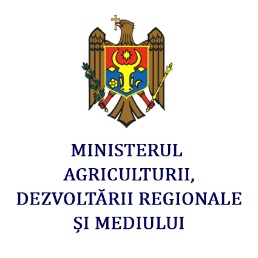 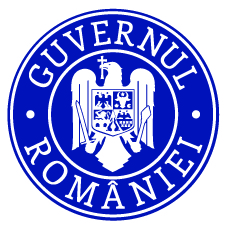 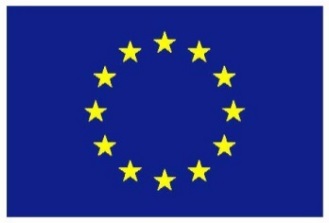 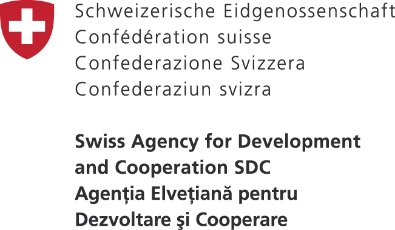 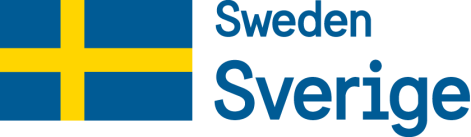 14/01/2018
ANRE
14/01/2018